The Opioid Addiction Crisisin the                                    Northern Shenandoah Valley
A Community Response
1
[Speaker Notes: How we got to where we are and where we want to go….]
Objectives
Garnering systemic and public buy-in to address the overdose crisis
Getting systems to work together 
Community actions in fighting the overdose epidemic
Progress Report on our efforts to date
Our organizational structure and resource management and how it has contributed to our work
Challenges, Lessons Learned, Drivers of Success
2
Overview
Overview (Slides 1-3)
Buy-in/Working together (Slides 4-13)
Update on Community Initiatives (Slides 14-17)
Progress Towards Desired Future State (Slides 18-25)
Strategic Planning Retreat/Structure (Slides 26-31)
Select Early Challenges/Lessons Learned (Slides 32-34)
Key Drivers of Early Success (Slides 35-37)
Final Thoughts (Slide 38-39)
3
Our Community’s Reality
Building a burning platform for change
4
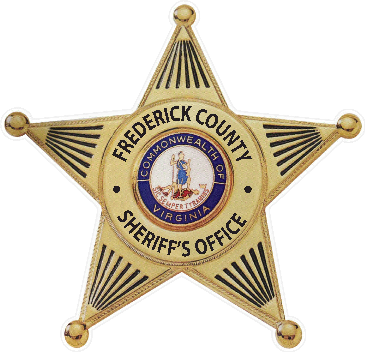 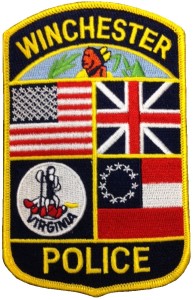 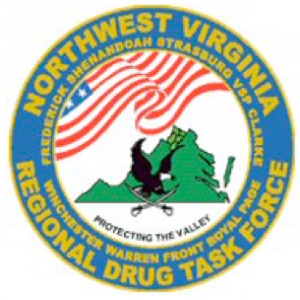 “We cannot arrest our way out of this problem.”
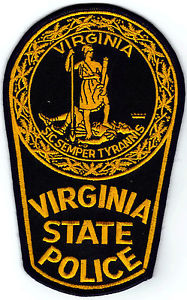 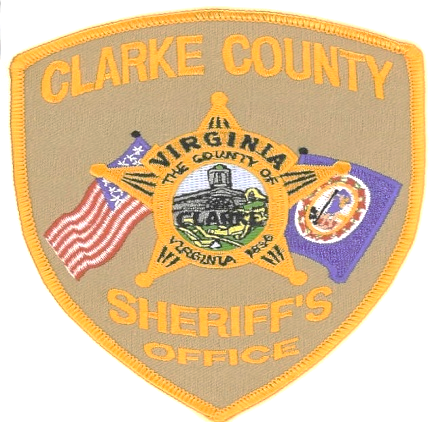 5
[Speaker Notes: 4 Points:
Can’t arrest our way out.
Cards on the table
Dynamic multi-disciplinary collaboration of law enforcement (prosecution and defense resources alike), health, child welfare, family courts, county and city leadership, and community members impacted by the crisis of heroin and opiate addiction. Casey Family Programs
Best Practices, Community Outreach, Finance- Emphasize INCLUSIVE]
Community Education
Community Forums
~ 450 attendees at three forums March - September 2015
Content
Message of hope from a recovering addict
Community Data 
Education
Northwest Virginia Regional Drug Task Force
“Your Kids Know More Than You Do”
Treatment options
Community feedback
The Media- Keeping the Crisis in the Public Dialogue
Road to Recovery website www.roadtorecovery.info
Proper use and disposal of opioids
6
[Speaker Notes: Key Points

Put a face on the crisis
Share the data
Engage the community
Always say yes to the media
Website testimonials]
Provider Education
Four CME forums ~600 attendees (375 unique attendees)
Content
Opioids and heroin crisis in our community
Proper prescriptive practices
Pain Management
Substance Abuse Disorder
Monthly Brown Bag Lunches
7
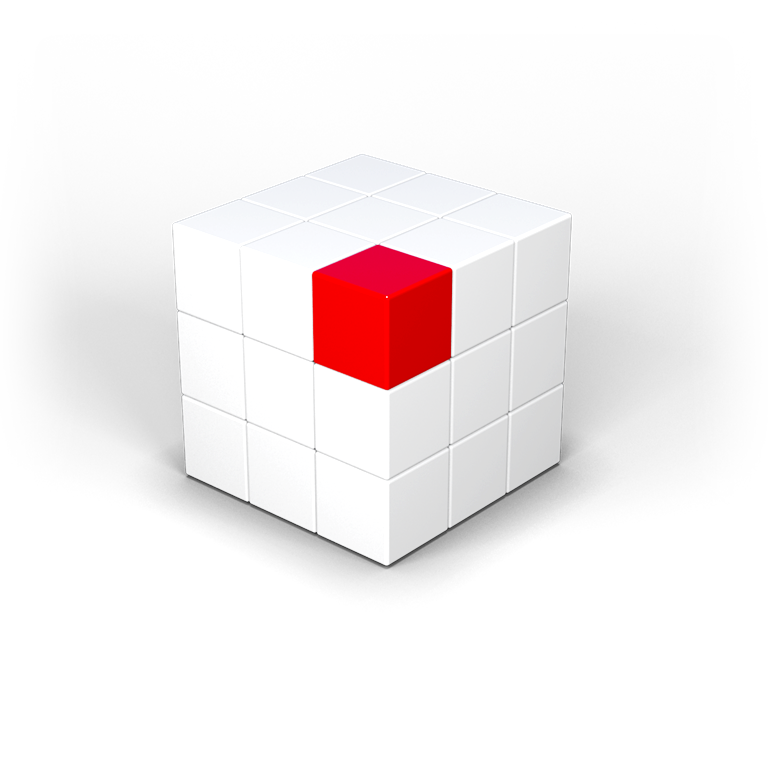 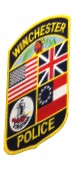 Community Leadership Education
Community            Leadership               Summit
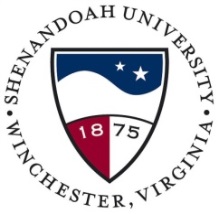 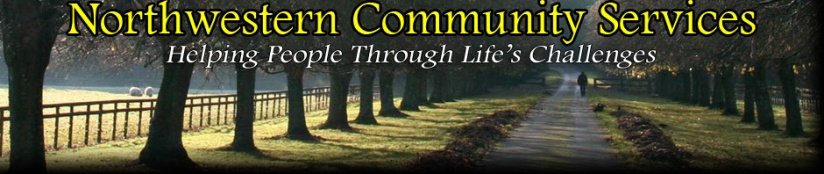 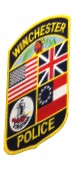 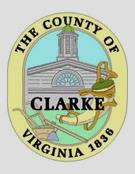 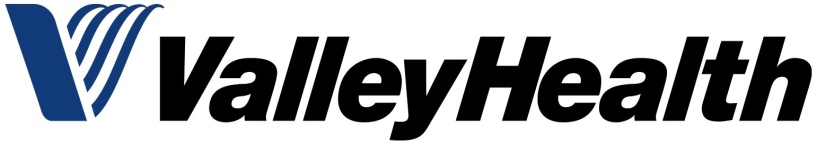 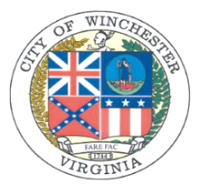 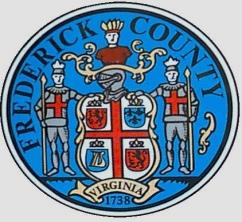 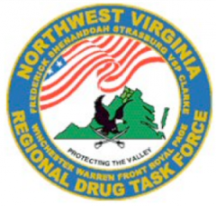 Action 
November 18, 2014
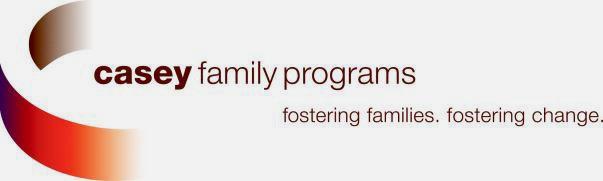 www.roadtorecovery.info
8
Community Leadership EducationNovember 2014 Summit
Put a face on the crisis
Commonality of Missions and Visions
Data tells the story
Mortality over time
Mortality v. Population growth
Expense of Criminal Justice System as primary treatment provider
Correlation of Social Service utilization and Substance Abuse
Clarke/Frederick/Winchester Arrests over time
Hospital ED, Inpatient and Neonatal impact over time of Heroin and Opiate cases
9
Community Leadership EducationNovember 2014 Summit
Launched The Road to Recovery website with information and links to community resources for treatment and help (www.roadtorecovery.info)




Community leadership is moved by the “Face of the Crisis” and the reality of our data
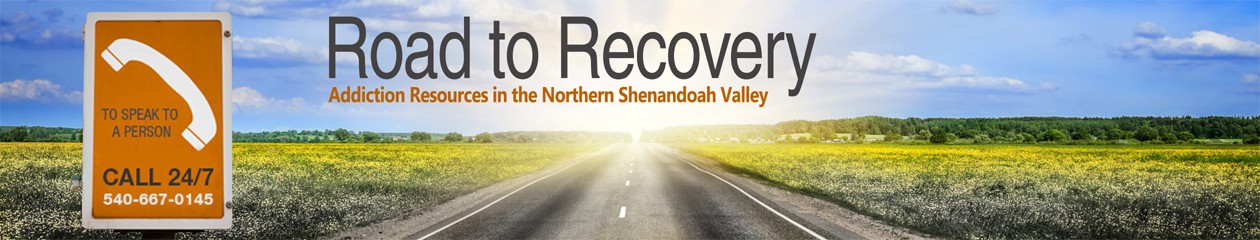 10
The Community Adopts a Desired Future StateNovember 2014 Summit
By January 1, 2017 the Winchester, Frederick, and Clarke community will have a comprehensive  coordinated approach to the prevention, treatment and adverse societal impact of addiction, as evidenced by:
A decrease in mortality from overdoses
A decrease in the incidence of substance exposed infants
A decrease in the incidence of children needing social services intervention due to parental/caregiver addiction
A decrease in the incidence of crimes attributable to addiction
11
The Road to our Desired Future StateNovember 2014 Summit
Best Practices Recommendations
Prevention and Education Programs
Medical Provider Education Programs
Drug Take-Back Programs
Treatment/Detox Programs
Options for the uninsured and underinsured patients
Prescription Monitoring Programs
Drug Courts
Transitional care after incarceration
Peer Recovery Network
12
[Speaker Notes: Prevention/Education - PSA’s, social media and programs in schools to educate our young people about the dangers of opioid addiction as early as possible
Medical Education – geared toward prescribing habits
Drug Take Backs – already begun, box at Win PD
Treatment/De-Tox-Although we have many committed providers in our community, we are lacking de-tox and adequate in-patient programs.  Access is a critical barrier for many people without insurance or resources to pay for treatment as possible
PMP - specifically increasing their use and making them more integrated at all points of access
Drug Courts - According to a 2012 Cost-Benefit Analysis conducted by the National Center for State Courts, the 12 Virginia Drug Courts studied resulted in an average savings of almost $20,000 per drug court participant, relative to the costs of “business-as-usual” processing.  The report concluded that “the 12 drug courts are cost-effective.”
Peers Recovery Network – Essential for long-term recovery, can involve faith based community]
Summary Points Garnering buy-in/Getting systems to work together
Community, Leadership and Provider Education
Forums
Website
Media
Commonality of Missions and Visions
Stakeholder participation/Transparency in exploring and developing recommended “Best Practices”
Adoption of a common “Desired Future State”
13
Updateon Community Initiatives
October 2015- May 2016
14
Select Community InitiativesOctober 2015- May 2016
Northern Shenandoah Valley Substance Abuse Coalition (NSVSAC) Charter written and is incorporated as a Virginia non-profit corporation; receives 501(c)(3) status from the IRS
$60,000 each from the City of Winchester, Frederick County and Valley Health, plus $15,000 from Clarke County to enable the NSVSAC to hire an Executive Director
Meetings with federal, state and local elected officials
15
Select Community InitiativesOctober 2015- May 2016
Convening of the Northwest Regional Adult Drug Treatment Court Advisory Committee
Visits to 5 drug treatment courts 
Submit Application to Virginia Supreme Court for approval of Drug Treatment Court
Attend training conducted by the National Drug Court Institute
Submitted proposal for the Adult Drug Court Discretionary Grant Program to the BJA  
First Drug Treatment Court docket anticipated July 2016
16
Select Community InitiativesOctober 2015- May 2016
Facilitate education and  access to Naloxone
Community Treatment Needs Assessment
Peer-to-Peer Recovery Coach Training
Ongoing Educational Forums
Strategic Planning Retreat
17
[Speaker Notes: October  funded by Casey Family Programs and training conducted by the McShin Foundation]
Progress towards Desired Future State
18
Desired State 1/1/17
A decrease in mortality from overdoses
A decrease in the incidence of substance exposed infants
A decrease in the incidence of children needing social services intervention due to parental/caregiver addiction
A decrease in the incidence of crimes attributable to addiction
19
Opiate Overdose DeathsNW Virginia
-Without the use of NARCAN the death toll would be much higher.
-2016 as of 4/19/16
20
[Speaker Notes: Again, 33 deaths in 2014.]
21
22
The chart above illustrates the correlation between the number of children in foster care with the City of Winchester Department of Social Services and those in care where parental substance use was a contributing factor to the child’s removal.
23
Substance Exposed Infant Reports to                   Child Protective Services
24
Clarke/Frederick/Winchester ArrestsVirginia State Police
25
Strategic Planning Retreat March 2016
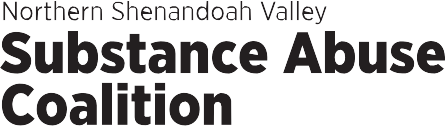 26
Mission
The Northern Shenandoah Valley Substance Abuse Coalition will collaborate with community partners to take the lead in identifying and developing effective resources to ensure that the necessary continuum of care for substance abuse and addiction services are available to all members of the community.
27
Vision
Working together to overcome the grip of substance abuse and addiction.
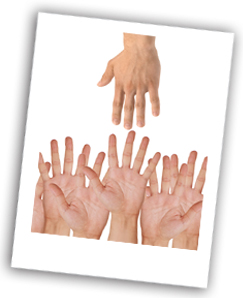 28
Areas of Strategic FocusSelect Desired Future States
Prevention
Creating a new community norm
Age-appropriate and situationally-appropriate education offered to all longitudinally
Treatment
Treatment that is financially and geographically accessible in a timely manner
Client-focused individualized treatment with family/supports
Recovery
Resources are available to anyone who reaches out to NSVSAC members with substance use disorder issues
Robust Peer Recovery Coach program
29
Original Organizational Structure
Addiction Action Committee
30
Revised Organizational Structure
NSVSAC
31
Select Early Challenges/Lessons Learned
32
Select Challenges/Lessons Learned
Changing the hearts and minds of some community leaders
Barriers to data sharing across the continuum
Our CSB is lowest per-capita funded CSB in the Commonwealth and does not have a robust presence
Lack of geographically and financially accessible Substance Abuse Treatment
33
Select Challenges/Lessons Learned
Lack of reliable long term source of funding
Do not underestimate the dangers of partisan politics
Grant application process is more burdensome than appears to be necessary
Include the Recovery and Faith based communities early
Engage Community Service Organizations
34
Key Drivers of Early Success
Strategies to consider
35
Key Drivers of Early Success/ Lessons LearnedStrategies to consider
1. Engage and educate the Community/Leaders
Collect and share the data
Put a face on the crisis
Shine a light on the hope of recovery

2. Education Strategy
	a.	Providers of Healthcare
b.	Elected Leaders
c.	Public
36
Key Drivers of Early Success/ Lessons LearnedStrategies to consider
Addiction is a disease. This is a public health crisis.

Establish a multi-disciplinary, cross-systems approach

Establish realistic and concrete goals

Share the issue through the media whenever the opportunity arises

Include the Recovery and Faith based communities early
37
FINAL THOUGHTS
You need key strategic leaders who can reach out to and across the many and various governmental organizations, non-profit agencies, and other community partners
You need to find or create an intermediary organization that can pull together the various agencies, organizations and actors in your community
You need to find sources of revenue – local, state, federal or donations
38
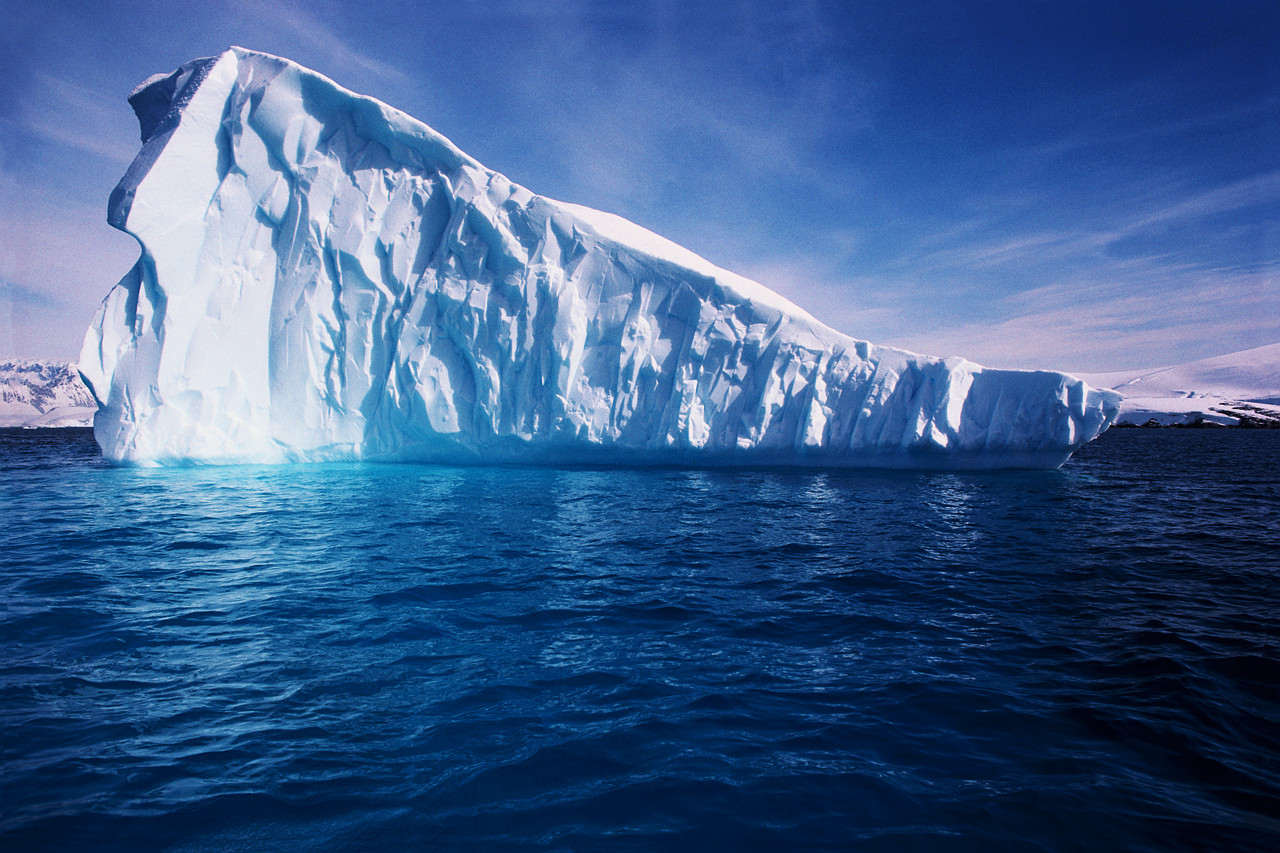 The work has just begun but imagine what we can do working with our community partners……
ic
39
[Speaker Notes: Over the course of this presentation, we hope that you will realize that each overdose death represents the tip of the iceberg in terms of the impact of this problem on the citizens of the Commonwealth of Virginia.]